Лига прикладных
кейс-чемпионатов
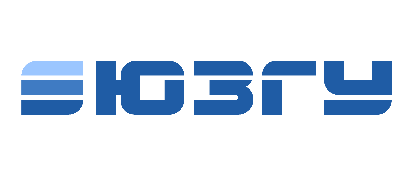 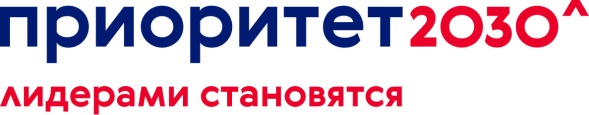 «ПЕРЕРАБОТКА ШРОТА»
ХимТех
1
Информация о компании
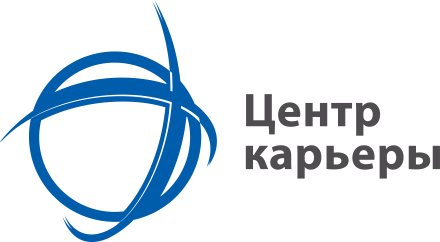 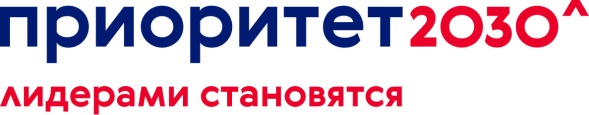 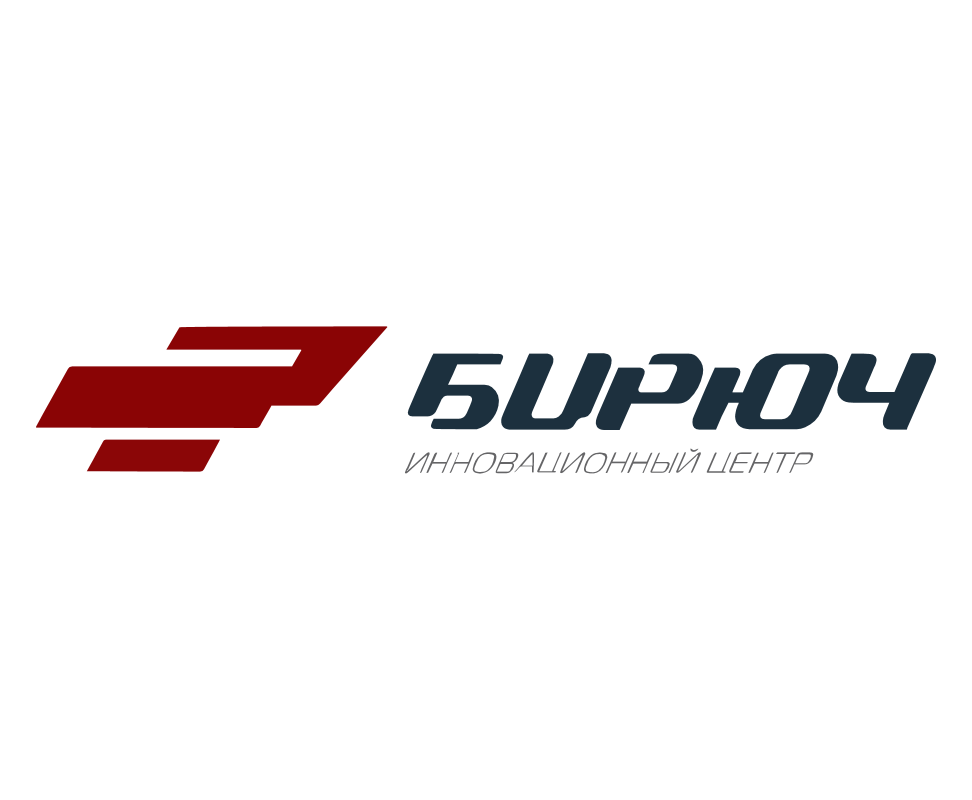 Информация о компании
2
Исходные 
данные
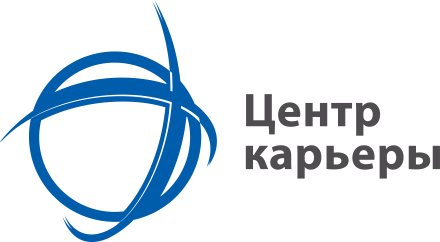 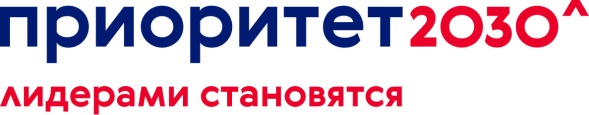 Описание проблемной ситуации 

Процесс ферментационной переработки шрота происходит при следующих условиях: Длительность процесса переработки от 3 до 5 суток.
3
Задачи
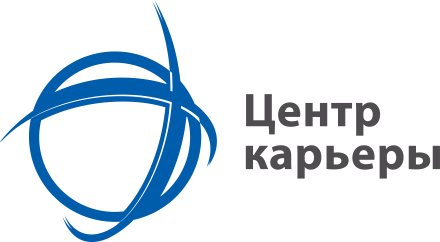 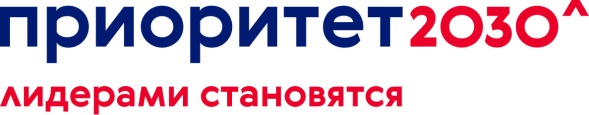 Задачи
Задача
Необходимо разработать лабораторное оборудование для отработки режимов переработки шрота при заданных условиях, обосновать предложенные решения по оборудованию с учетом физических свойств продукта. Предоставить технологическую схему и эскизный проект линии с пояснениями работы оборудования.
В линию должны входить 4 реактора со вспомогательным оборудованием, обвязкой и системой автоматизированного поддержания параметров.
4
Требования к решению
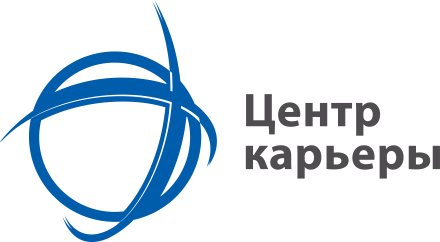 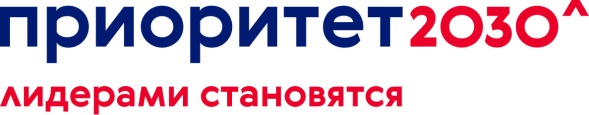 Требования к решению
Решение по разработанной линии необходимо предоставить в двух вариантах:
изготовление установки из оборудования и расходных материалов, доступных в химической/биологической  лаборатории или магазинах «для дома»;
изготовление полноценной лабораторной установки с системой автоматизации и контроля процесса
5